Mohammad Morsheduzzaman
Lecturer, Physics
Cantonment Public School & College, Momenshahi
Dynamics
Some Definitions
Mean velocity, Instantaneous velocity, Uniform Velocity, Average acceleration, Instantaneous acceleration, Relative velocity.
Dynamics
Displacement vs Time graph
Uniform Velocity
Displacement(m)
20
15
10
5
Time(sec)
0
1
2
3
4
Dynamics
Determination of velocity from Displacement vs Time graph
Displacement(m)
P
∆S
Time(sec)
0
∆t
M
Displacement(m)
1
2
∆S
∆S
∆t
Time(sec)
Dynamics
Displacement vs Time graph
Non uniform velocity
Displacement(m)
20
15
10
5
Time(sec)
0
2
1
3
4
Dynamics
Velocity vs Time graph
Uniform Velocity
Velocity(ms-1)
10
5
Time (sec)
0
1
2
3
4
Dynamics
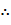 Velocity vs Time graph
Non Uniform velocity
(Uniform acceleration)
Velocity (ms-1)
20
15
10
5
Time (sec)
0
1
2
3
4
Dynamics
Velocity vs Time graph
Non uniform Velocity
(Non uniform acceleration)
Velocity(ms-1)
20
15
10
5
Time (sec)
0
2
3
4
1
Thanks